Поняття кримінально-виконавчого права
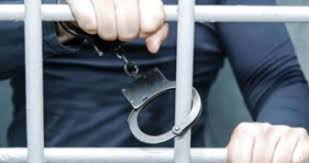 ПОНЯТТЯ «КРИМІНАЛЬНО-ВИКОНАВЧЕ ПРАВО» РОЗГЛЯДАЄТЬСЯ У ТРЬОХ ЗНАЧЕННЯХ:
Як галузь законодавства являє собою сукупність правових норм
Як галузь правової науки
регулюють діяльність органів та установ виконання покарань і правовідносини, які виникають у процесі і з приводу виконання та відбування покарань
являє собою сукупність теорій, методів та способів, при допомозі яких досліджують вказану діяльність, а також історію і теорію кримінально-виконавчого права
Як навчальна дисципліна
набуваються відповідні знання з теорії кримінально-виконавчого права, вивчаються основні напрями та зміст діяльності відповідних органів виконання кримінальних покарань, норми кримінально-виконавчого законодавства
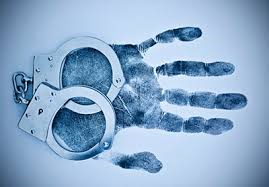 Your Date Here
Your Footer Here
2
[Speaker Notes: © Copyright PresentationGo.com – The free PowerPoint template library]
Ознаки кримінально-виконавчого права
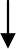 Предмет
Метод
Система правових норм
Регулювання діяльності органів та установ виконання покарань і тих суспільних відносин, які виникають у процесі виконання та відбування кримінальних покарань
Основним методом правового регулювання суспільних відносин, для кримінально-виконавчого права є метод наказу або імперативний метод, який не допускає заперечення. У процесі виконання і відбування покарання можуть застосовуватись метод переконання і диспозитивний метод
Сукупність правових норм, які регулюють діяльність органів і установ виконання кримінальних покарань та пов’язаних з цим суспільних відносин.
Сукупність правових норм утворює кримінально -виконавче законодавство.
Кримінально-виконавче законодавство є зовнішньою документальною формою кримінального права
Кримінально-виконавче право
сукупність юридичних норм, встановлених державою, що закріплюють основні принципи кримінально-виконавчої політики, визначають систему, форми і методи, засоби і порядок діяльності державних органів по виконанню (відбуванню) кримінальних покарань
до предмету правового регулювання цієї галузі права можна віднести
виконання (відбування) всіх видів покарань, передбачених кримінальним законодавством
предметом 
кримінально-виконавчого права є
відносини, що виникають при виконанні (відбуванні) всіх видів кримінальних покарань, при застосуванні до засуджених заходів виправного впливу, які властиві відповідним видам покарання
відносини, що виникають між установами і органами, які виконують вироки до різних видів покарань, і засудженими
відносини, що виникають у зв'язку з участю громадськості і трудових колективів у виправленні засуджених
відносини, що виникають між адміністрацією підприємств, установ і організацій та засудженими, які на них працюють, з приводу виконання покарання
відносини, що виникають між установами і органами виконання покарання і окремими громадянами з приводу виконання певних видів покарання
ДЖЕРЕЛА КРИМІНАЛЬНОГО ВИКОНАВЧОГО ЗАКОНОДАВСТВА
Конституція України
Кримінально-виконавчий кодекс України
Міжнародні договори, згода на обов’язковість яких надана Верховною Радою України
Укази Президента України
Постанови та розпорядження Кабінету Міністрів України
Накази та розпорядження Державної кримінально - виконавчої служби України
Накази Міністерства юстиції України